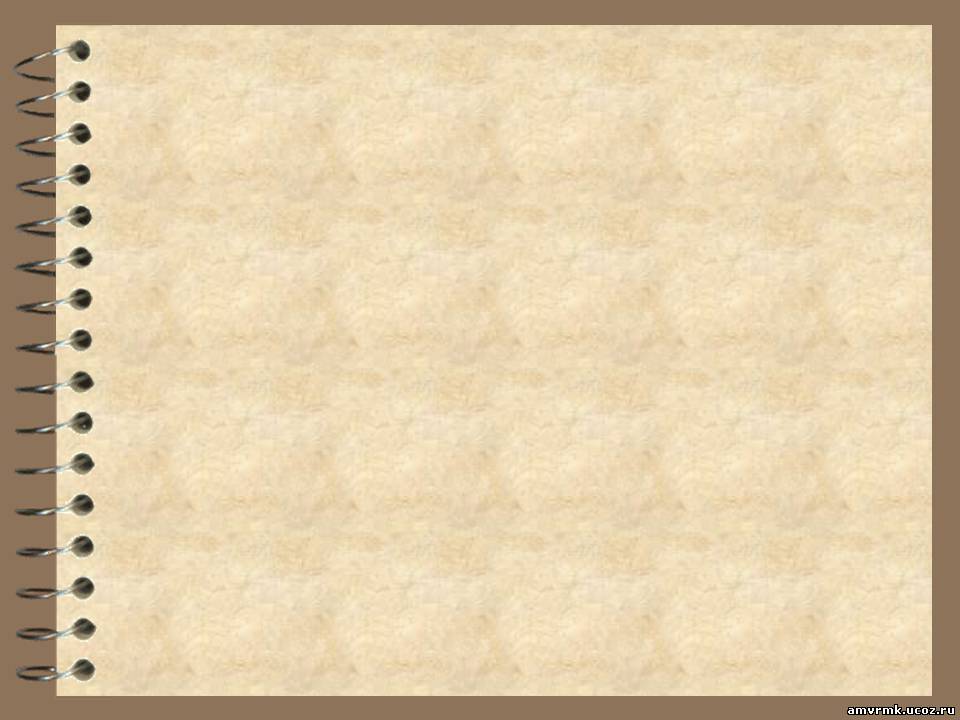 Презентація на тему“Козацькі пісні”
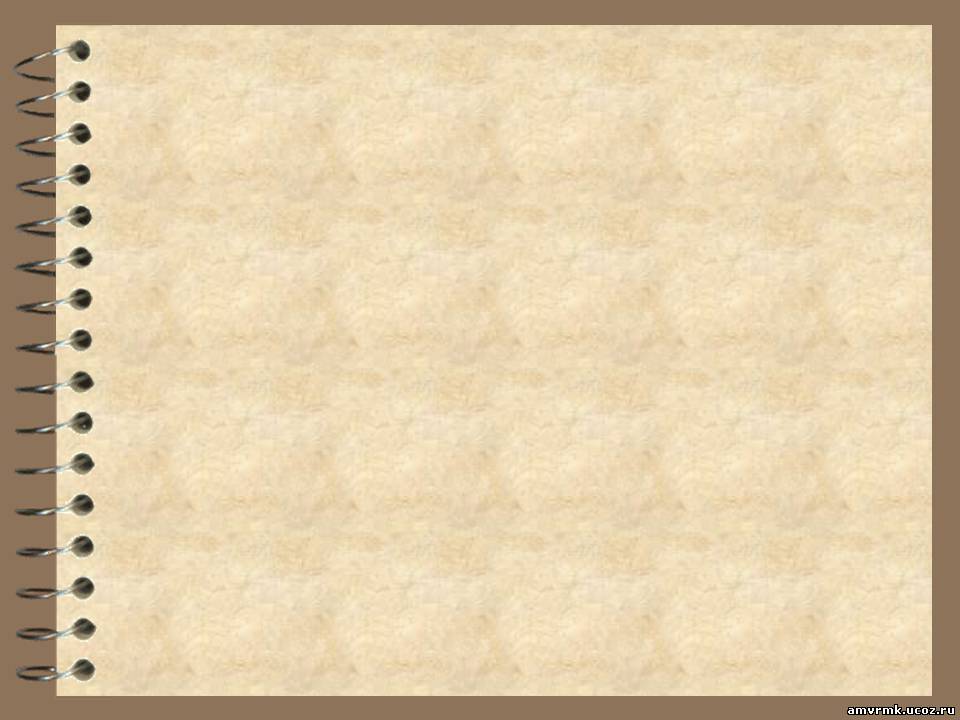 Думи та історичні пісні, створені у часи козаччини, сповнені неприхованої гордості за тогочасних воїнів - безстрашних і непримиренних до ворога, але не позбавлених рис духовності та християнської моралі.
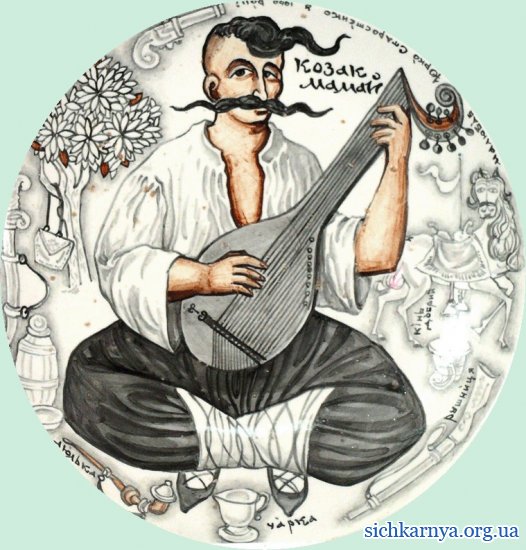 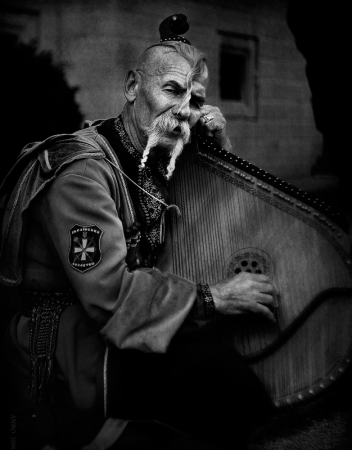 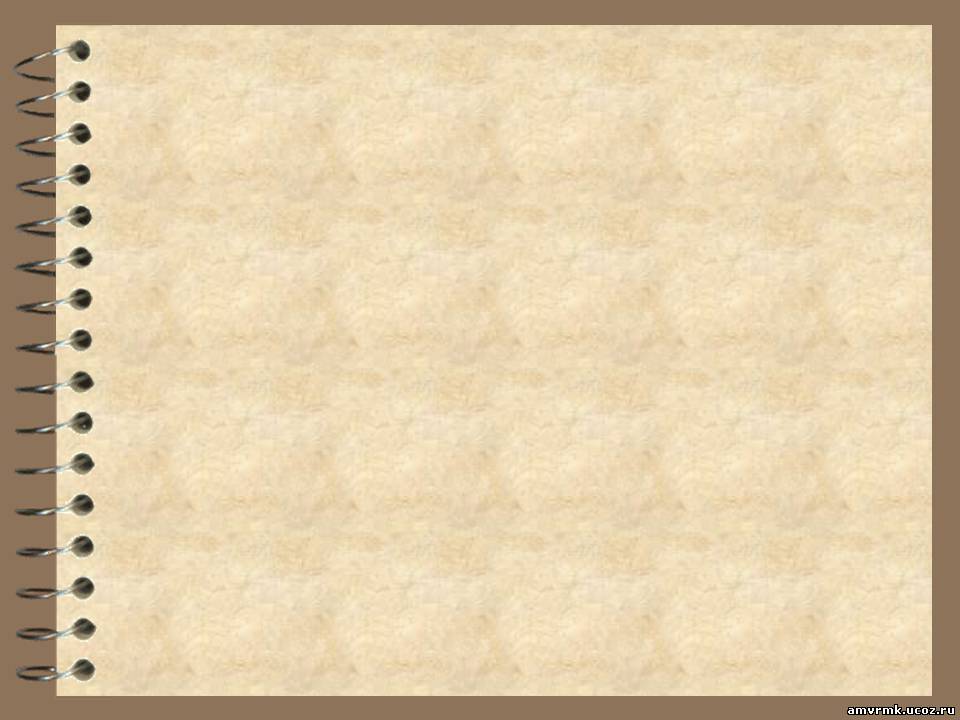 Надприродні можливості пісенних персонажів, їхні надзвичайної духовної сили вчинки вивищують героїв епіки над світом звичайних явищ. 
Пісенна розповідь, 
де міфологізовано 
кожен образ і де 
кожне слово має 
неабияку вагу і значення, 
полонить слухача,
поступово втягуючи його у свій художній світ.
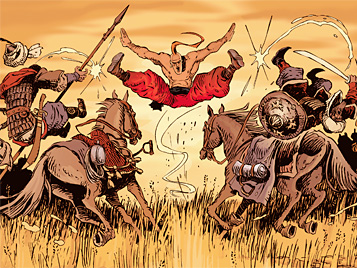 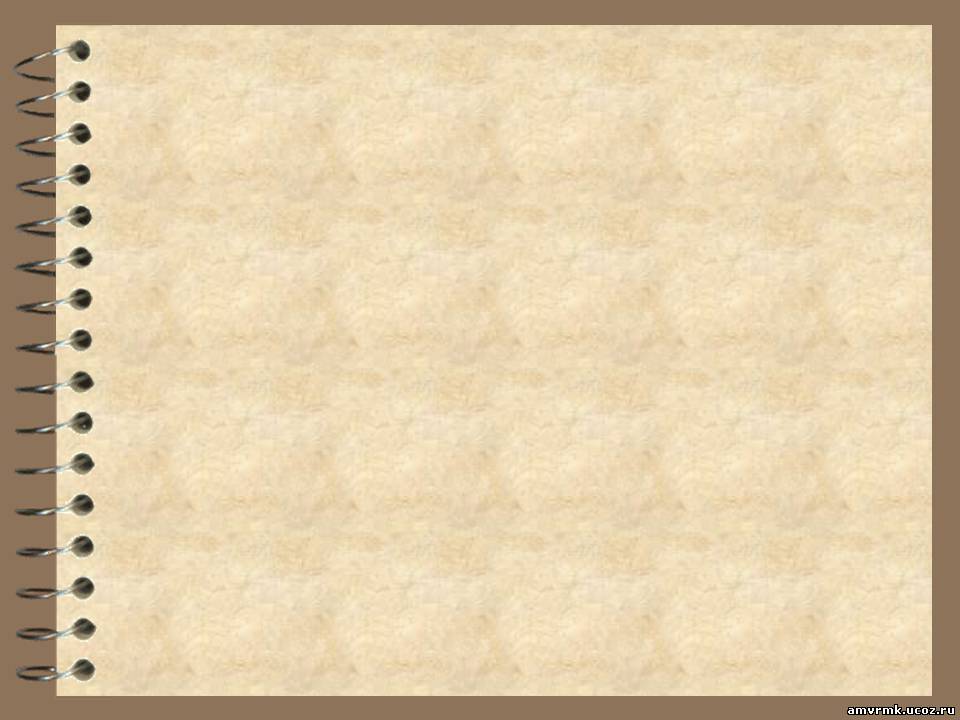 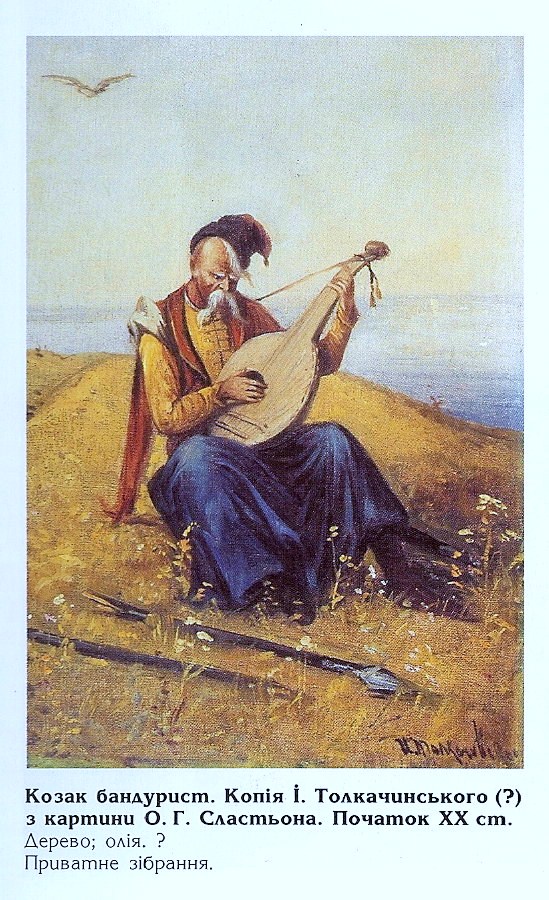 Козацькі думи
Тематика, функція й стиль 
козацьких дум становлять
 гармонійну цілісність, що
 виокремлює ці твори у 
неповторний жанр. На 
довершеність їх поетики 
і музичної форми вплинула
індивідуалізація творчого 
процесу в XVI-XVII століттях –
 бароковий майстер, 
спираючись на народну стихію, зумів піднятися на якісно новий щабель творчості.
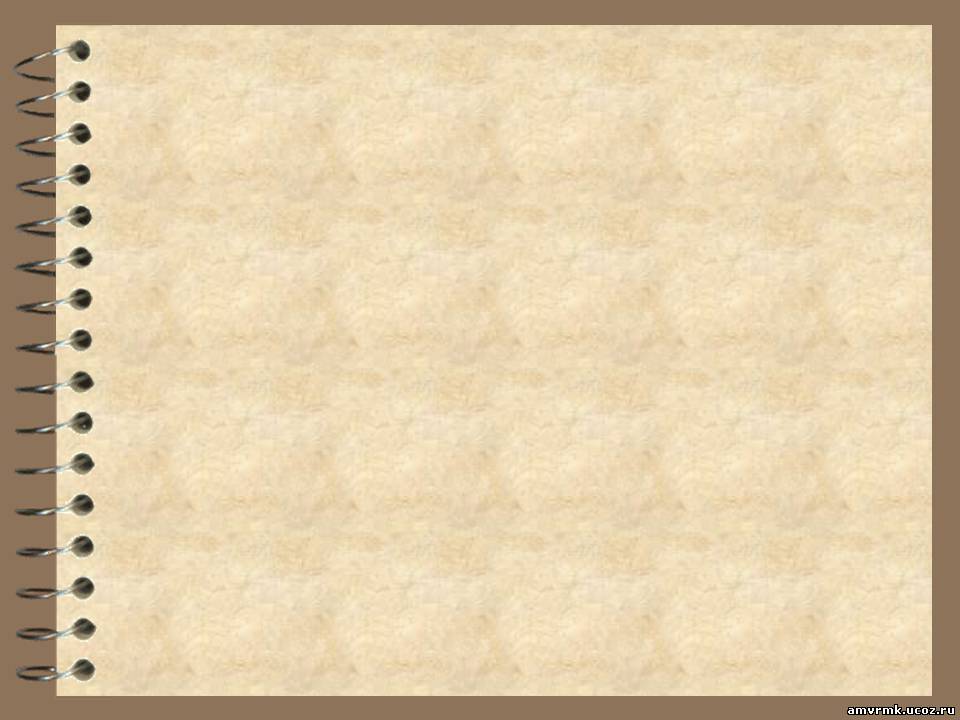 З козацького середовища, яке творилокозацьких думовий епос у трансі воєнних дій і перепочинків, від покалічених козацьких лицарів козацькі думи перейшли до кобзарів і лірників, здебільшого 
сліпих музикантів, 
що були типологічно 
подібними до грецьких аедів, південнослов'янських
 слєпцов –
 гуслярів, тамбурашів.
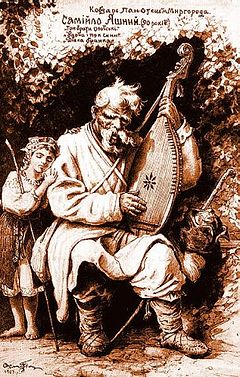 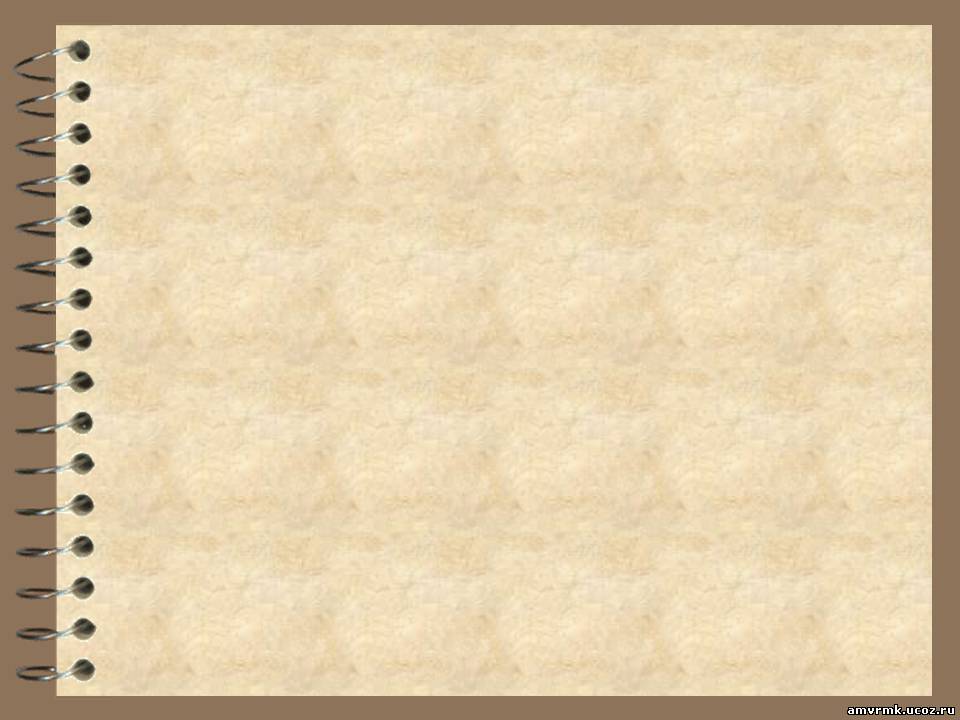 Історичні пісні козаків
Формуючись спочатку спонтанно в лоні інших жанрів пісенної творчості, історична пісня (як і дума) досягає кульмінації у XVII-XVIII ст. - в епоху козаччини в Україні. Вона відрізняється хронікальністю, тяжіє до уважного стеження за історичними подіями, за долями конкретних героїв. Такою є відома на всіх теренах України, зафіксована у багатьох варіантах пісня про Байду. Прототипом 
героя був Дмитро
 Вишневецький,черкаський
 староста з роду
 Гедиминовичів, 
засновник Запорозької Січі.
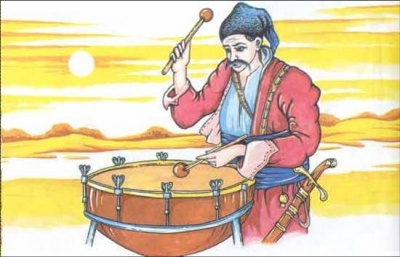 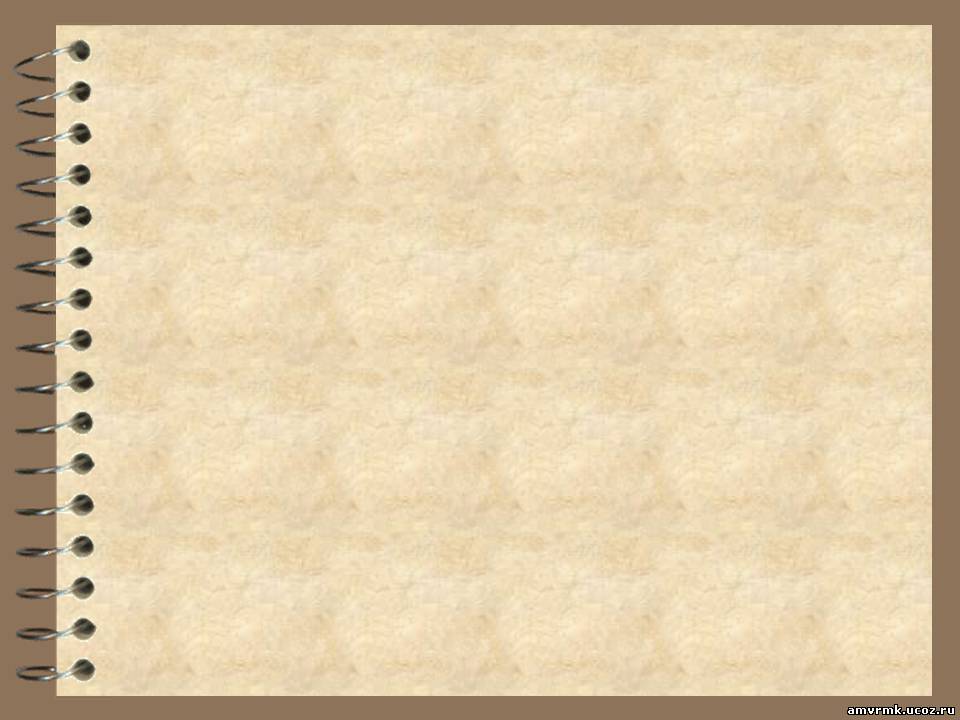 Головний герой козацьких дум, історичних пісень - козацтво. Воно діє як військова організація в межах трьох імперій у складній, неоднозначній ролі оборонця національних
та релігійних інтересів 
України і охоронця кордонів
чужих держав. Драматизмом
такої ситуації пройняті 
козацькі думи, історичні пісні. 
Про небувалу відвагу і 
спартанський дух козаків 
пишуть політичні діячі, історики, письменники XVI-XVII століть - Б.Папроцький, Е.Ляссота, Дж.Сміт та інші.
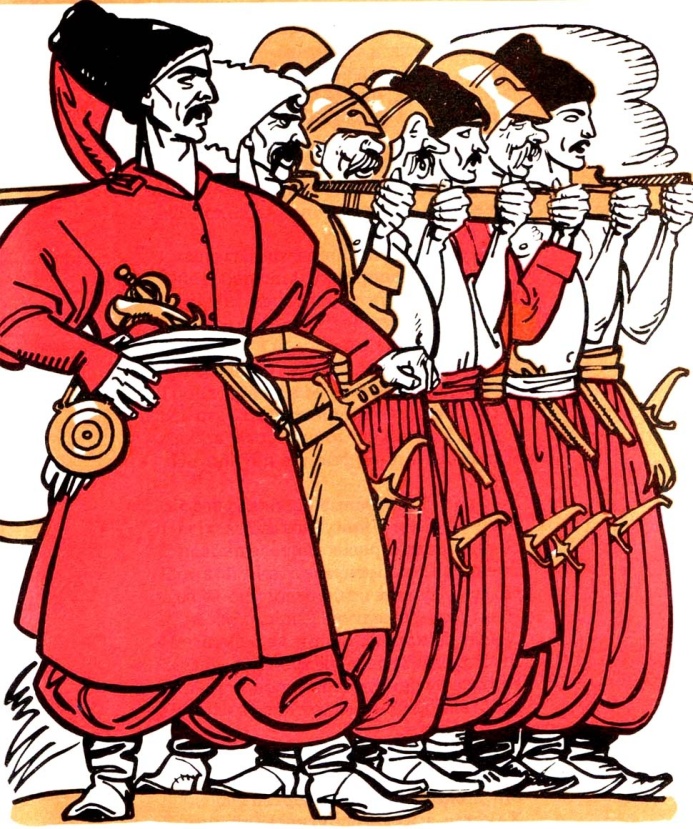 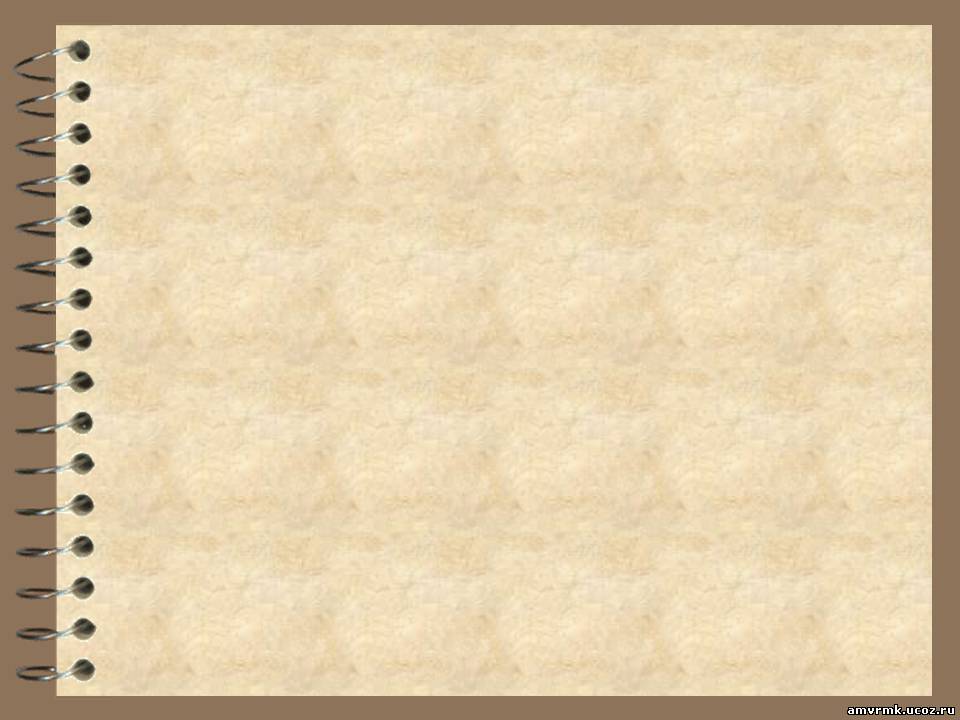 Поняття захисту рідної землі в козацьких думах, історичних піснях ототожнюється з поняттям християнської православної
віри, яка в ситуації 
протистояння 
магометанству й 
католицизму набирає 
сенсу ідеологічного
 захисного щита. Він 
прочитується в 
козацьких думах про Самійла Кішку, козака Голоту, Івася Коновченка,в усіх піснях про Б. Хмельницького.
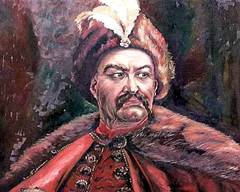 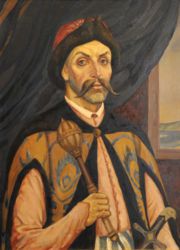 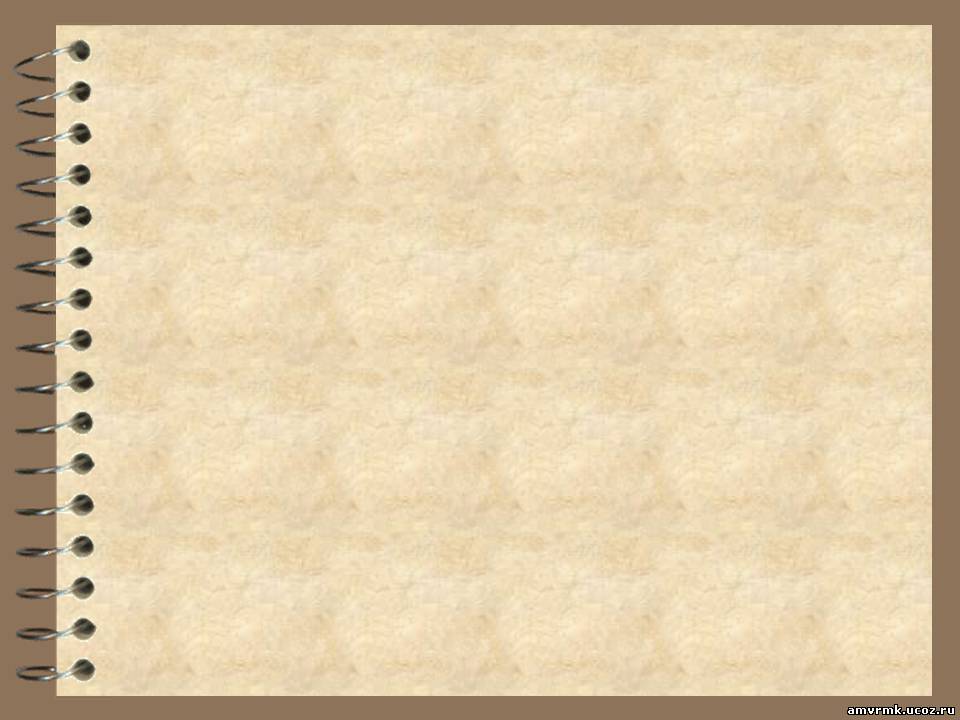 Козацькі пісні співалися по всій Україні і найбільше в центральних районах Ліво- і Правобережжя, де 
розгорталися воєнні дії. 
Про це свідчить їх 
лексика, розспівний мелос, 
типовий для цього регіону.
Поширившись по всій 
Україні, історичні пісні 
адаптували риси 
пісенного стилю тих 
територіально-мистецьких середовищ, де їх найбільше любили й виконували.
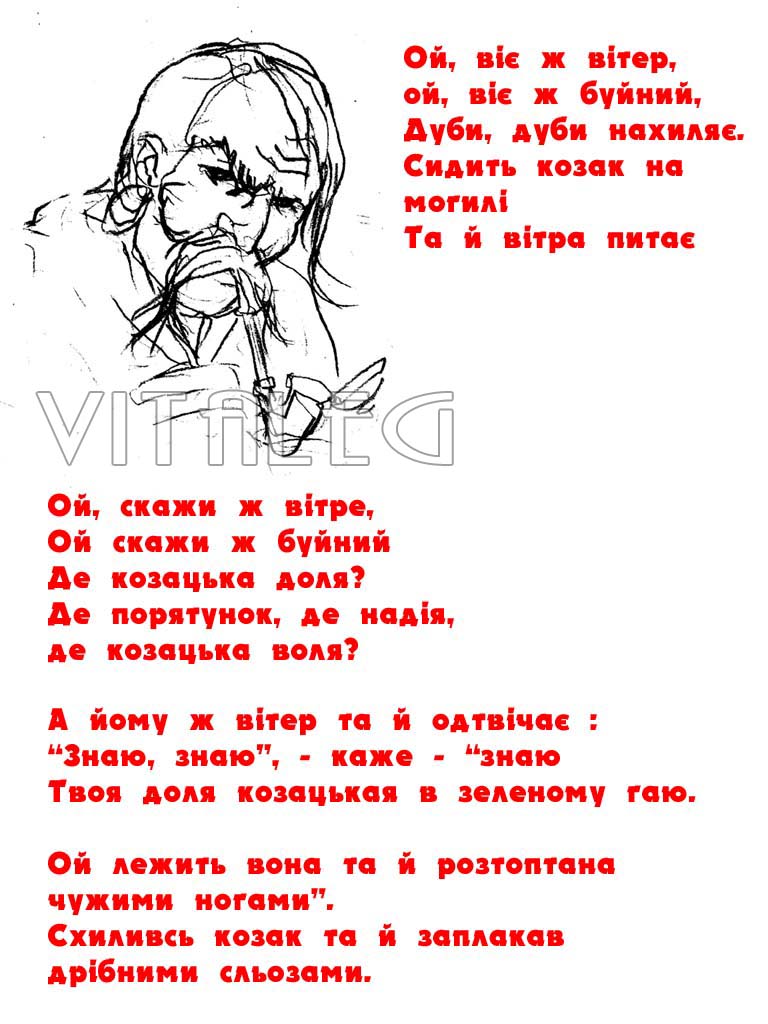 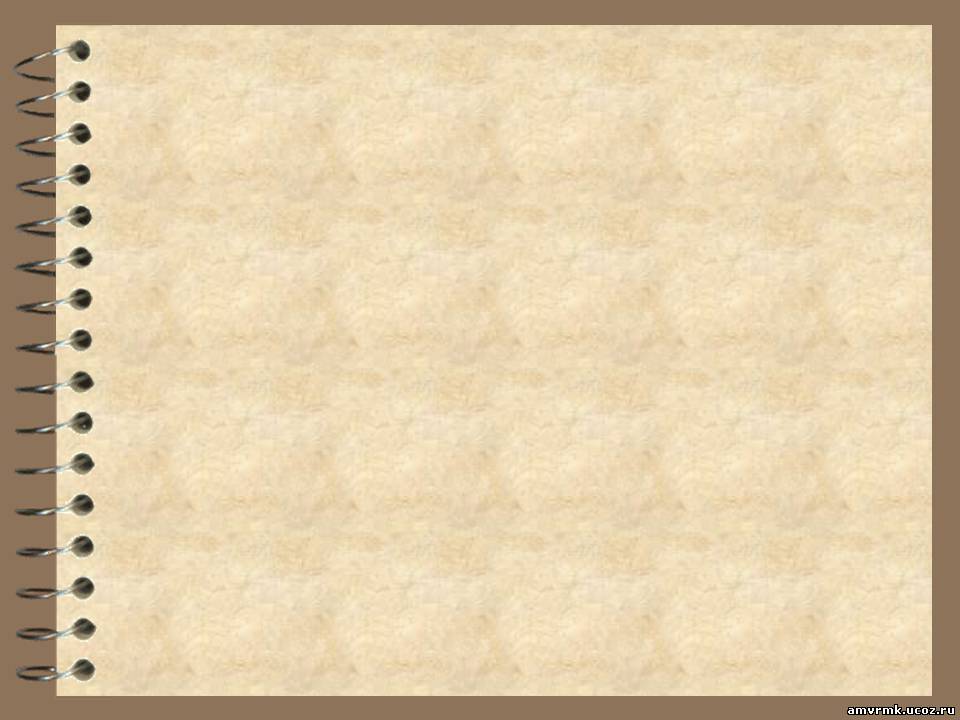 Дякую за увагу!